Występowanie przedsiębiorcy w obrocie za pośrednictwem innych osób
PEŁNOMOCNICTWO
PROKURA
mgr Barbara Trybulińska
Gdzie jesteśmy, czym się zajmujemy?
SYSTEM PRAWA W POLSCE
PRAWO PRYWATNE
PRAWO PUBLICZNE
PUBL. PRAWO GOSPODARCZE
CZ. OGÓLNA PRAWA CYWILNEGO
Podstawa prawna
PRZEPISY OGÓLNE
 Art. 95 – 97 KC

PEŁNOMOCNICTWO
Art. 98 – 109 KC

PROKURA
Art. 1091 – 1098 KC
WYSTĘPOWANIE ZA POMOCĄ OSÓB TRZECICH
Wiadomości ogólne
Rodzaje przedstawicielstw (art. 96 KC)
USTAWOWE
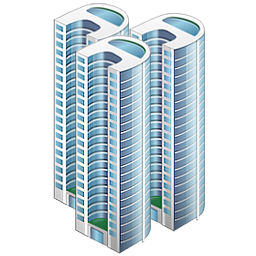 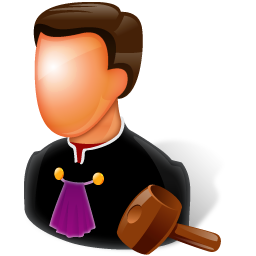 OKREŚLONE W USTAWIE OKOLICZNOŚCI
OS. PRAWNA
ORGAN PAŃSTWOWY (SĄD)
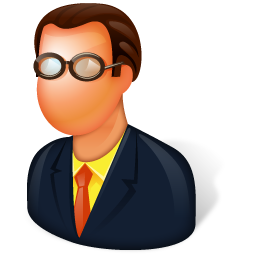 USTANOWIENIE KURATORA
Rodzaje przedstawicielstw (art. 96 KC)
PRZYKŁADY
Kurator os. prawnej pozbawionej organów
Kurator sp. z o.o. w sytuacjach określonychw art. 253 § 2 KSH
Kurator sp. akcyjnej w sytuacjach określonychw art. 426 § 2 KSH
Rodzaje przedstawicielstw (art. 96 KC)
PEŁNOMOCNICTWO
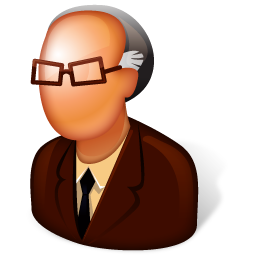 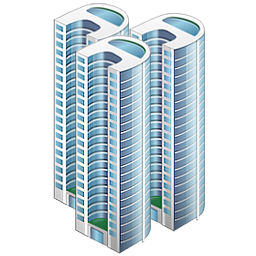 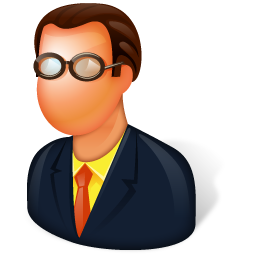 PEŁNO-MOCNITWO
ORGAN OS. PRAWNEJ
OS. PRAWNA
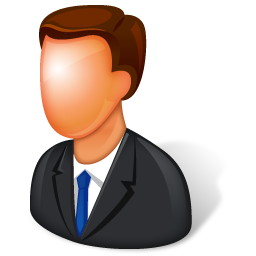 PEŁNOMOCNIK
OS. FIZYCZNA
PEŁNOMOCNICTWO
Wiadomości ogólne
Konstrukcja teoretyczna
Udzielenie pełnomocnictwa następuje w drodze jednostronnej czynności prawnej dokonanej przez mocodawcę. (czynność prawna upoważniająca)
Pełnomocnictwo wyznacza „innym podmiotom kompetencję do dokonania czynności konwencjonalnych ze skutkiem dla osoby udzielającej upoważnienia”. Czynność prawna dokonana przez przedstawiciela (pełnomocnika) w granicach umocowania pociąga za sobą skutki bezpośrednio dla reprezentowanego (mocodawcy).
Nie rodzi po stronie pełnomocnika obowiązku wykonania umocowania.  
Od pełnomocnika nie wymaga się przyjęcia pełnomocnictwa.
Wyrażenie przez niego gotowości do bycia pełnomocnikiem przed udzieleniem pełnomocnictwa lub zgody po udzieleniu pełnomocnictwa z reguły nie stanowi zachowania zmierzającego do zawarcia umowy pełnomocnictwa.
Konstrukcja teoretyczna
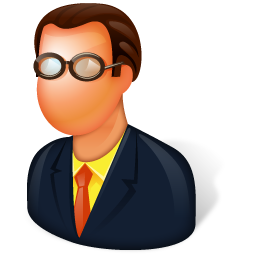 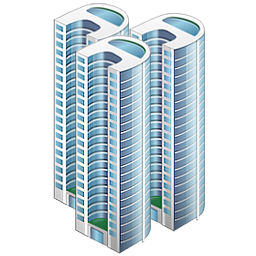 PEŁNOMOCNITWO
CZYNNOŚĆ KONWENCJONALNA
PEŁNOMOCNIK
OS. PRAWNA
STOSUNEK PRAWNY
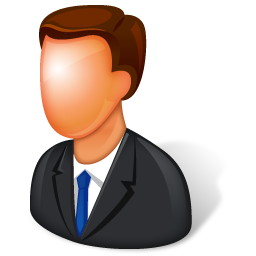 UCZESTNIK OBROTU
Forma oświadczenia woli
Zasada braku formalizmu przy składaniu oświadczeń woli - pełnomocnictwo może być udzielone w dowolnej formie.
Pełnomocnictwo do dokonania czynności prawnej, do ważności której potrzebna jest forma szczególna (ad solemnitatem), powinno być udzielone w tej samej formie (art. 99 § 1 KC).
Określona forma wymagana ad solemnitatem przez ustawę.
Forma pisemna ad solemnitatem
pełnomocnictwo ogólne (art. 99 § 2 KC)
prokura (art. 1092 § 1 KC)
pełnomocnictwo udzielane przez wspólnika spółki z o.o. do uczestniczenia w zgromadzeniu wspólników oraz wykonywania prawa głosu (art. 243 § 2 KSH) 
pełnomocnictwo udzielane przez akcjonariusza do uczestniczenia w walnym zgromadzeniu oraz wykonywania prawa głosu (art. 4121 § 1 KSH) 
pełnomocnictwo ustanowione przez dyrektora przedsiębiorstwa państwowego (art. 51 PPU)
PODMIOTY
Pełnomocnictwo
Mocodawca
Pełnomocnictwa ogólnego, rodzajowegoi szczególnego może udzielić osoba fizyczna, osoba prawna a także osoba ustawowa.
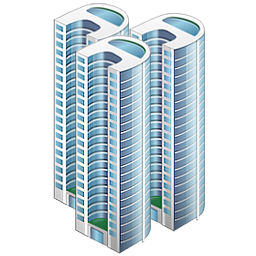 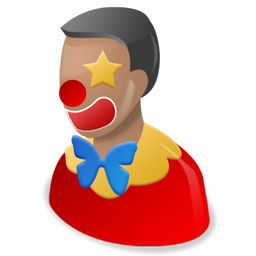 OS. PRAWNA
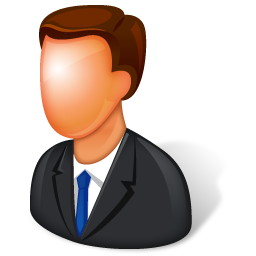 OS. USTAWOWA
OS. FIZYCZNA
Mocodawca
Prokury może udzielić także przedsiębiorca prowadzący jednoosobową działalność gospodarczą.
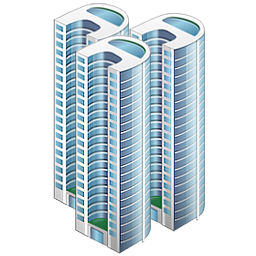 KRS
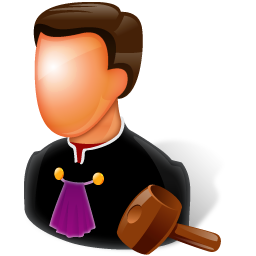 CEiDG
PRZEDSIĘBIORCA
PODLEGAJĄCY WPISOWI
Czy przedsiębiorca indywidualny może udzielić prokury? Czy CEIDG jest rejestrem przedsiębiorców?
Mocodawca
Nie jest wymagana pełna zdolność do czynności prawnych, ale zakres umocowania musi się mieścić w granicach posiadanej zdolności.
Pełnomocnictwa ogólnego oraz prokury ograniczony w zdolności do czynności prawnych może udzielić tylko za zgodą przedstawiciela ustawowego.
Pełnomocnik / Prokurent
PEŁNOMOCNIK
PROKURENT
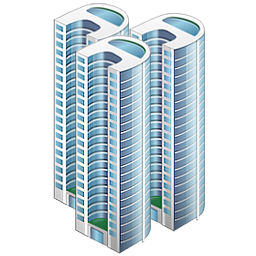 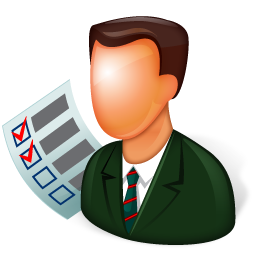 OS. PRAWNA
OS. FIZYCZNA
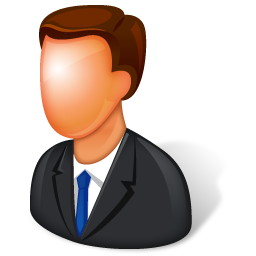 OS. FIZYCZNA
Pełnomocnik - wymogi
Osoba fizyczna, aby być pełnomocnikiem, może posiadać ograniczoną zdolność do czynności prawnych.
Ważny jest stan na chwilę dokonania czynności prawnej przez pełnomocnika, a nie ustanowienia pełnomocnictwa.
Pełnomocnik
ZAKRES ZDOLNOŚCI DO CZYNNOŚCI PRAWNYCH
ZAKRES ZDOLNOŚCI DO CZYNNOŚCI PRAWNYCH
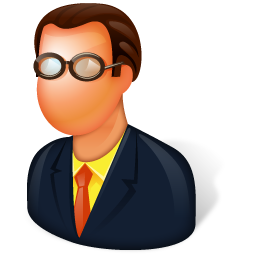 PEŁNOMOCNICTWO
PEŁNOMOCNIK(OS. FIZYCZNA)
ZAKRES KOMPETENCJI
ZAKRES PEŁNOMOCNICTWA
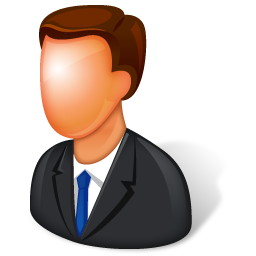 Art. 100 KC: Okoliczność, że pełnomocnik jest ograniczonyw zdolności do czynności prawnych, nie ma wpływu na ważność czynności dokonanej przez niego w imieniu mocodawcy.
MOCODAWCA
Prokurent – wymogi
Osoba fizyczna, aby być prokurentem, musi posiadać pełną zdolność do czynności prawnych.
Prokurentem nie może być osoba będąca członkiem organu nadzorczego przedsiębiorcy.
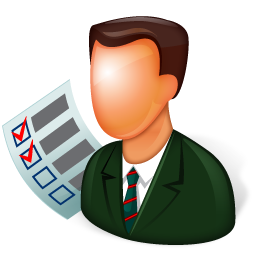 PROKURENT
Pełnomocnictwa i prokury łączne
Mocodawca może ustanowić kilku pełnomocników/prokurentów, którzy działać będą samodzielnie.
Jednakże, jeżeli to wynika z treści udzielonego pełnomocnictwa/prokury, czynność prawna dochodzi do skutku, jeżeli zostanie dokonana przez wszystkich pełnomocników/prokurentów, których dotyczy umocowanie łączne.
Pełnomocnictwa i prokury łączne
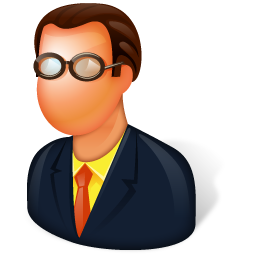 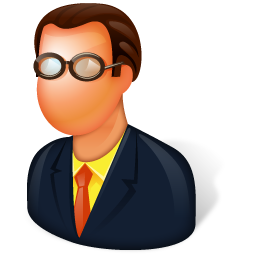 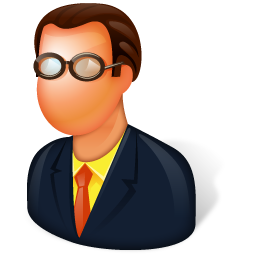 PEŁNOMOCNIK 1
PEŁNOMOCNIK 2
PEŁNOMOCNIK 3
Czynność ma skutek
Pełnomocnictwa i prokury łączne
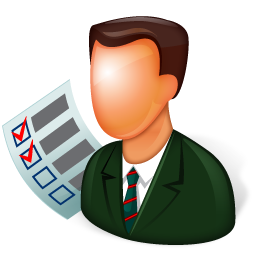 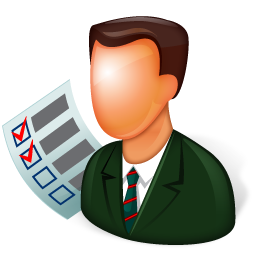 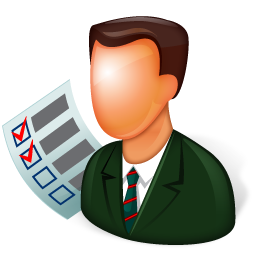 PROKURENT 1
PROKURENT 2
PROKURENT 3
Czynność nie wywiera skutku
Czynność odnosi skutek
ZAKRES UMOCOWANIA
Pełnomocnictwo
Zakres pełnomocnictwa
ZAKRES ZDOLNOŚCI DO CZYNNOŚCIPRAWNYCH
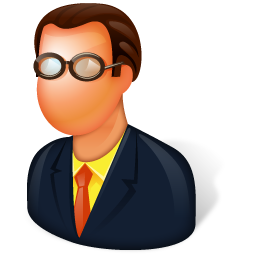 ZAKRES KOMPETENCJI
PEŁNOMOCNITWO
PEŁNOMOCNIK
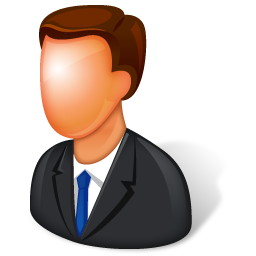 Nie można udzielić pełnomocnictwa do dokonywania wszelkich czynności prawnych. Pełnomocnictwo takie stwarzałoby zbyt duże niebezpieczeństwo dla mocodawcy. 
Pełnomocnictwo musi posiadać swój zakres, który kształtuje sam mocodawca.
MOCODAWCA
Zakres pełnomocnictwa
Ze względu na zakres wyróżnić można:
Pełnomocnictwo ogólne
Pełnomocnictwo rodzajowe
Pełnomocnictwo szczególne
Prokurę
Pełnomocnictwo ogólne
ZAKRES ZDOLNOŚCI DO CZYNNOŚCIPRAWNYCH
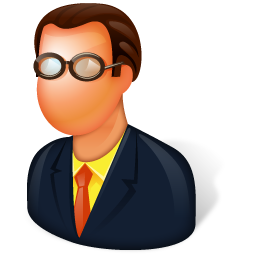 PEŁNOMOCNITWOOGÓLNE
PEŁNOMOCNIK
CZYNNOŚCI ZWYKŁEGO ZARZĄDU
ZAKRES KOMPETENCJI
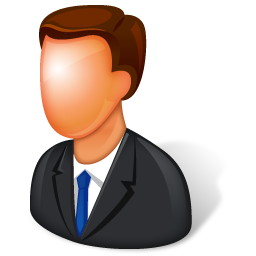 Obejmuje umocowanie do czynności zwykłego zarządu (art. 98 zd. 1 KC)
MOCODAWCA
Pełnomocnictwo ogólne
Czym są czynności zwykłego zarządu?
Kodeks Handlowy wyłączał m.in:
zbywanie i obciążanie nieruchomości,
zaciąganie pożyczek i zobowiązań wekslowych,
czynienie darowizn,
przyjmowanie lub zrzekanie się spadków,
zawieranie ugód,
wytaczanie powództw,
czynienie zapisów na sąd polubowny
Pełnomocnictwo ogólne
Czym są czynności zwykłego zarządu?

O tym, czy czynność mieści się w granicach umocowania pełnomocnika ogólnego, rozstrzygać należy na tle każdej sytuacji oddzielnie, uwzględniając przedmiot zarządu oraz dyrektywę prawidłowego wykonywania zarządu (zgodnego z zasadami prawidłowej gospodarki).
Pełnomocnictwo rodzajowe
ZAKRES ZDOLNOŚCI DO CZYNNOŚCI PRAWNYCH
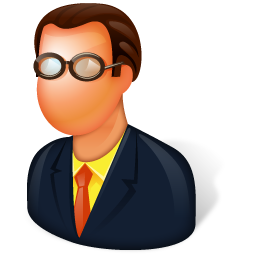 PEŁNOMOCNITWORODZAJOWE
CZYNNOŚCI ZW. ZARZĄDU
PEŁNOMOCNIK
ZAKRES KOMPETENCJI
CZYNNOŚCI DANEGO RODZAJU
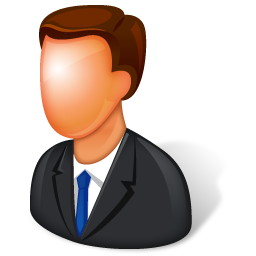 Obejmuje umocowanie do czynności mieszczących sięw określonej klasie (grupie) czynności prawnych (stanowiących określoną kategorię czynności prawnych)
MOCODAWCA
Pełnomocnictwo rodzajowe
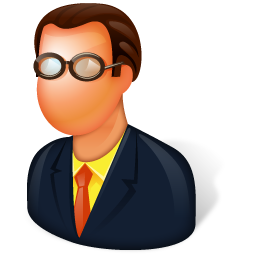 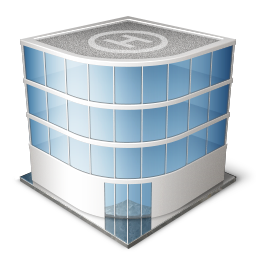 PRZYKŁAD:
UMOWA AGENCYJNA
TOWARZYSTWO UBEZPIECZEŃ
PRZEDSIĘBIORCA (AGENT UBEZPIECZENIOWY)
PEŁNOMOCNITWORODZAJOWE
ZAWIERANIE UMÓW UBEZPIECZENIA
ZAKRES KOMPETENCJI
Ustawa  o dystrybucji ubezpieczeń
Art. 21. 1. Zakład ubezpieczeń udziela agentowi ubezpieczeniowemu oraz agentowi oferującemu ubezpieczenia uzupełniające upoważnionym do zawierania w jego imieniu umów ubezpieczenia lub umów gwarancji ubezpieczeniowych, w formie pisemnej, pod rygorem nieważności, pełnomocnictw do dokonywania czynności agencyjnych w imieniu tego zakładu.
Pełnomocnictwo szczególne
ZAKRES ZDOLNOŚCI DO CZYNNOŚCI PRAWNYCH
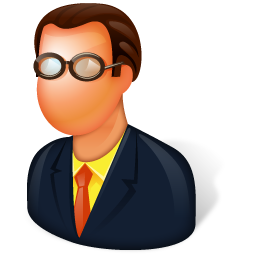 PEŁNOMOCNITWOSZCZEGÓLNE
PEŁNOMOCNIK
CZYNNOŚCI ZASTRZEŻONE PRZEZ USTAWĘ
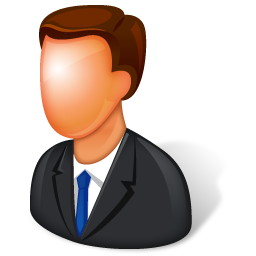 Pełnomocnictwo szczególne to pełnomocnictwo dla dokonania konkretnej czynności prawnej.
MOCODAWCA
Prokura
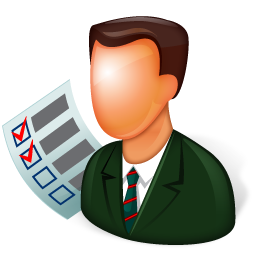 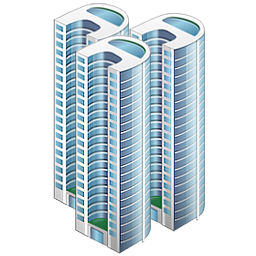 PROKURA
ZAKRES ZDOLNOŚCI DO CZYNNOŚCI PRAWNYCH
PROKURENT
CZYNNOŚCI ZWIĄZANE Z PROWADZENIEM DZIAŁALNOŚCI GOSPODARCZEJ(sądowe + pozasądowe)
Zakres kompetencji
PRZEDSIĘBIORCA*
Obejmuje umocowanie do czynności sądowych i pozasądowych, związanychz prowadzeniem działalności gospodarczej.
Prokura
Prokura nie zawieraumocowaniem do:
zbywania i nabywania przedsiębiorstwa lub jego zorganizowanej części;
dokonywania czynności prawnej, na podstawie której następuje oddanie przedsiębiorstwa lub jego zorganizowanej części do czasowego korzystania;
dokonywania czynności zastrzeżonych ustawą wyłącznie dla organu przedsiębiorcy lub innych osób uprawnionych ustawowo do jego reprezentacji.
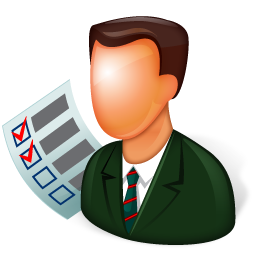 PROKURENT
Zakres kompetencji
PROKURA
Odrębności
Prokura – rys historyczny
Pojawiła się już w dekrecie Naczelnika Państwa z 7.2.1919 r. o rejestrze handlowym.
Regulowana była przez Kodeks Handlowy, KSH utrzymał te przepisy w mocy.
W 2003 r. nowa regulacja w części ogólnej Kodeksu Cywilnego – w myśl zasady jedności prawa cywilnego.
Istota prokury
Prokura to szczególna odmiana pełnomocnictwa. 
 Prokurent – podobnie jak każdy inny przedstawiciel – swoim zachowaniem wywołuje skutki prawne bezpośrednio w sferze prawnej reprezentowanego.
 Prokura stanowi instrument ułatwiający obrót, użyteczny dla mocodawców, bezpieczny dla ich kontrahentów. Jej niewątpliwą zaletę stanowi ustawowe określenie zakresu umocowania prokurenta oraz zakaz ograniczenia przez mocodawcę tego zakresu ze skutkami wobec osób trzecich. Cechy te zapewniają bezpieczeństwo obrotu i ochronę osób trzecich.
Wpis do rejestru
Udzielenie i wygaśnięcie prokury przedsiębiorca zgłasza do sądu rejestrowego celem wpisu do rejestru przedsiębiorców albo do Centralnej Ewidencji i Informacji o Działalności Gospodarczej . 
Zgłoszenie o udzieleniu prokury powinno określać jej rodzaj, a w przypadku prokury łącznej oraz łącznej mieszanej także sposób jej wykonywania.
Wpis ma charakter deklaratoryjny.
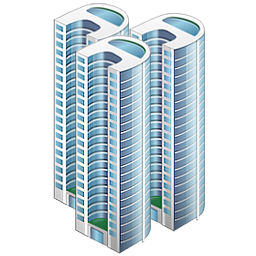 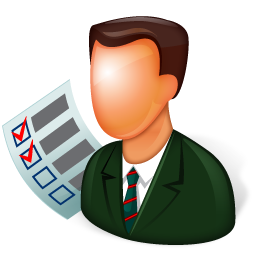 PRZEDSIĘBIORCA
PODLEGAJĄCY WPISOWIDO KRS / CEiDG
PROKURA
PROKURENT
KRS
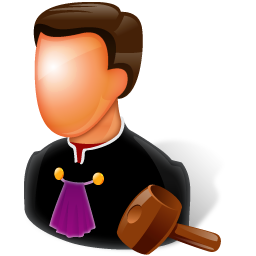 CEiDG
Zakaz pełnej substytucji
Prokurent nie może ustanawiać dalszych prokurentów.
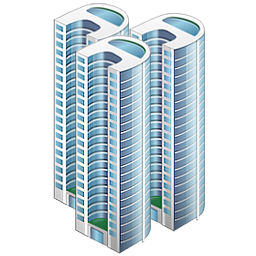 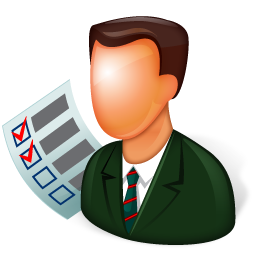 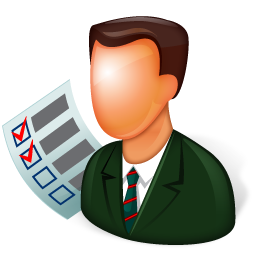 PROKURA
PROKURA
ZAKRES ZDOLNOŚCIDO Cz. Pr.
PROKURENT
PROKURENT  2
PRZEDSIĘBIORCA
CZYNNOŚCI ZWIĄZANE Z PROWADZENIEM DZIAŁALNOŚCI GOSPODARCZEJ(sądowe + pozasądowe)
ZAKRES KOMPETENCJI
ZAKRES KOMPETENCJI
Substytucja szczególna lub rodzajowa
Prokurent może ustanowić pełnomocnika do poszczególnej czynności lub pewnego rodzaju czynności
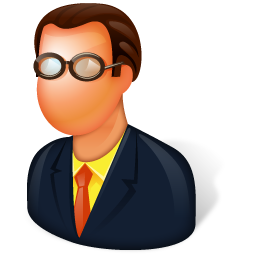 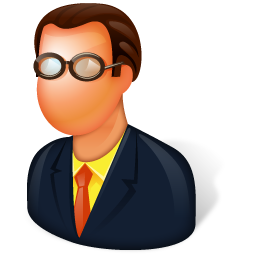 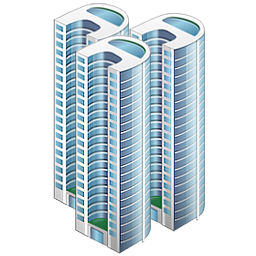 PEŁNOMOCNIK
PEŁNOMOCNIK
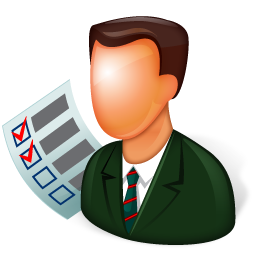 PEŁNOMOCNITWOSZCZEGÓLNE
PROKURA
PRZEDSIĘBIORCA
ZAKRES ZDOLNOŚCIDO Cz. Pr.
PROKURENT
CZYNNOŚCI ZWIĄZANE Z PROWADZENIEM DZIAŁALNOŚCI GOSPODARCZEJ(sądowe + pozasądowe)
ZAKRES KOMPETENCJI
PEŁNOMOCNITWORODZAJOWE
KOMP. DO CZYNNOŚCI DANEGO RODZAJU
ZAKRES KOMPETENCJI
Prokura łączna
Prokura może być udzielona kilku osobom łącznie (prokura łączna) lub oddzielnie. 
Czy można udzielićprokury łącznej jednej osobie?
Prokura łączna
Uchwała
Sądu Najwyższego - Izba Cywilna
z dnia 27 kwietnia 2001 r.
III CZP 6/01
 
Dopuszczalne jest udzielenie prokury jednej osobie z zastrzeżeniem, że może ona działać tylko łącznie z członkiem zarządu spółki lub wspólnikiem.
Prokura łączna
Od 2016 r. art. 1094 § 11 KC:

Prokura może obejmować umocowanie także albo wyłącznie do dokonywania czynności wspólnie z członkiem organu zarządzającego lub wspólnikiem uprawnionym do reprezentowania handlowej spółki osobowej.
WYGAŚNIĘCIE UMOCOWANIA
Pełnomocnictwo i prokura
Wygaśnięcie pełnomocnictwa
odwołanie pełnomocnictwa przez mocodawcę; 
zrzeczenie się umocowania przez pełnomocnika; 
śmierć mocodawcy lub pełnomocnika; 
upływ czasu lub ziszczenie się warunku rozwiązującego, jeśli pełnomocnictwo było ograniczone terminem lub warunkiem; 
dokonanie przez pełnomocnika czynności prawnej, do której został umocowany, jeżeli pełnomocnictwo było udzielone do określonej czynności prawnej (skonsumowanie pełnomocnictwa szczególnego); 
wygaśnięcie stosunku będącego podstawą pełnomocnictwa, jeżeli umocowanie stanowiło uboczny skutek tego stosunku przewidziany ustawą (por. art. 734 § 2 KC).
Wygaśnięcie pełnomocnictwa
Po wygaśnięciu umocowania – zgodnie z art. 102 KC – pełnomocnik obowiązany jest zwrócić mocodawcy dokument pełnomocnictwa.
Może jednak żądać poświadczonego odpisu tego dokumentu. Wygaśnięcie umocowania powinno być na odpisie zaznaczone.
Wygaśnięcie prokury
odwołanie prokury przez mocodawcę; 
wykreślenie przedsiębiorcy-mocodawcyz  Centralnej Ewidencji i Informacji o Działalności Gospodarczej albo rejestru przedsiębiorców; 
ogłoszenie przez przedsiębiorcę upadłości; 
otwarcie likwidacji; 
przekształcenie przedsiębiorcy (art. 1097 § 2 KC); 
wskutek ustanowienia kuratora na podstawie art. 42 § 1 KC
śmierć prokurenta (art. 1097 § 3 KC).
Wygaśnięcie prokury
Utrata przez przedsiębiorcę zdolności do czynności prawnych nie powoduje wygaśnięcia prokury.
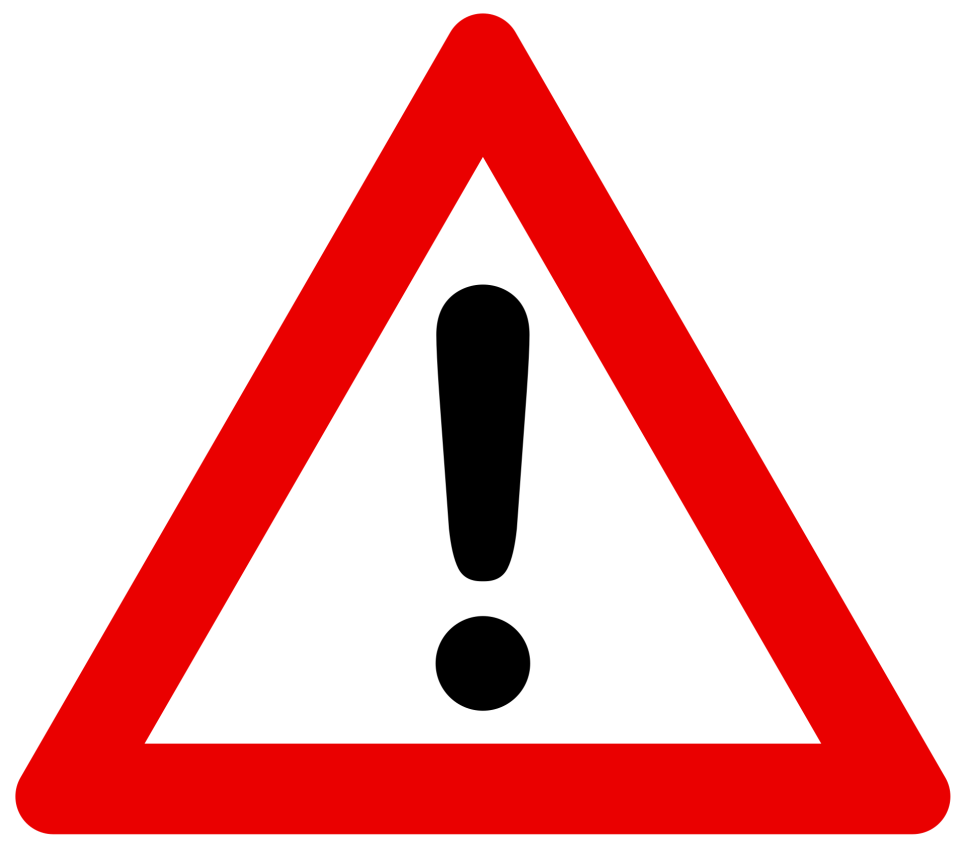 Dziękuję za uwagę!